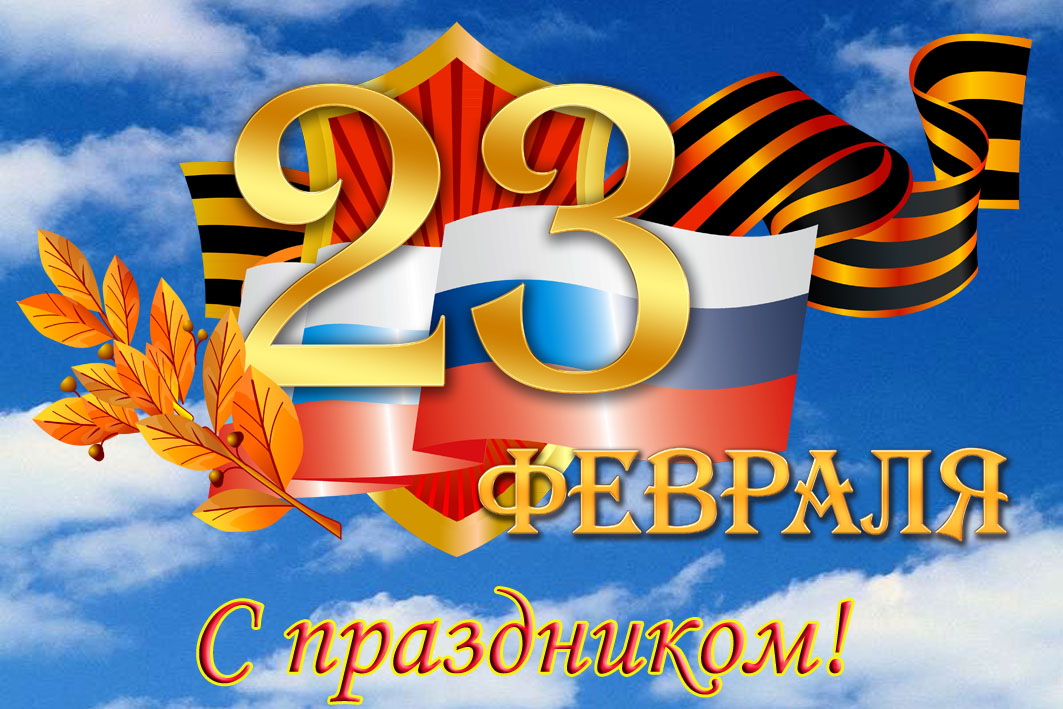 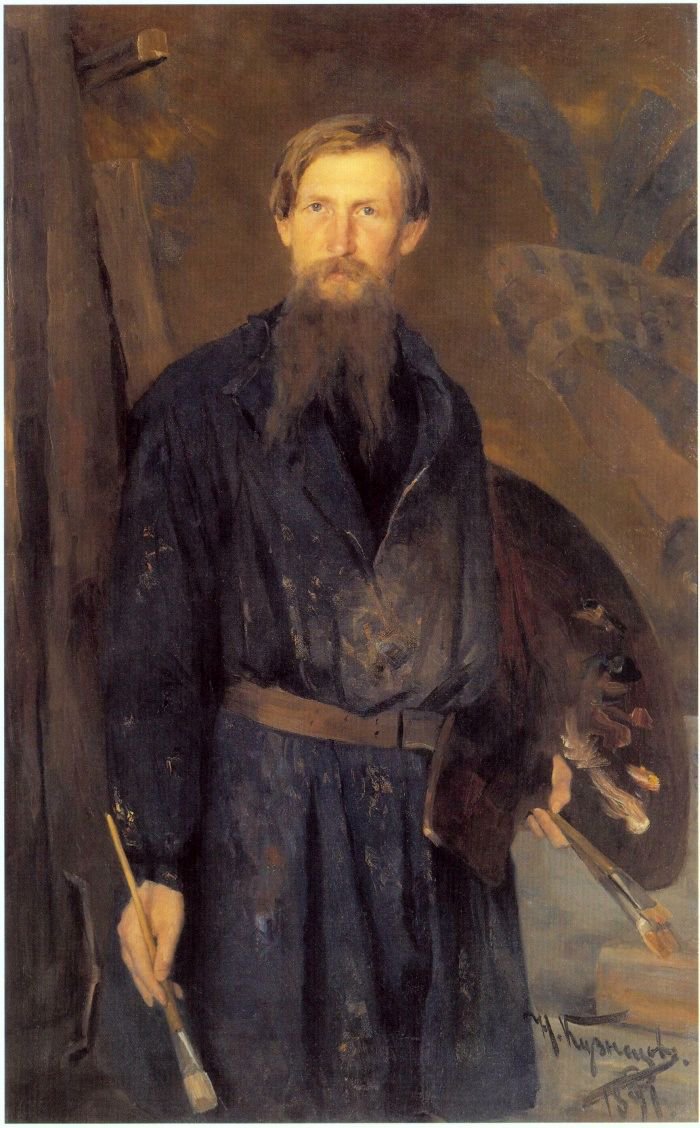 В. ВАСНЕЦОВ
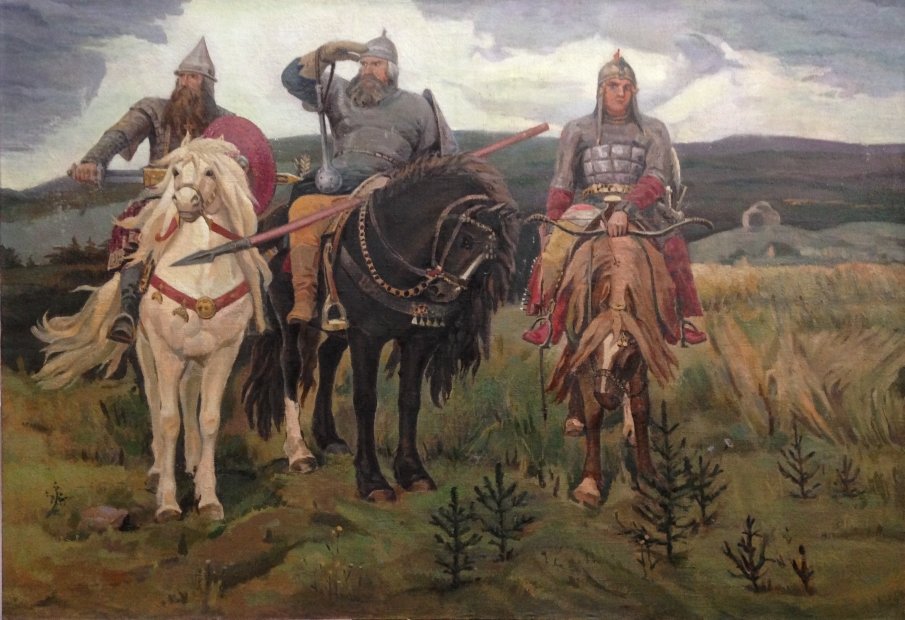 ТРИ  БОГАТЫРЯ
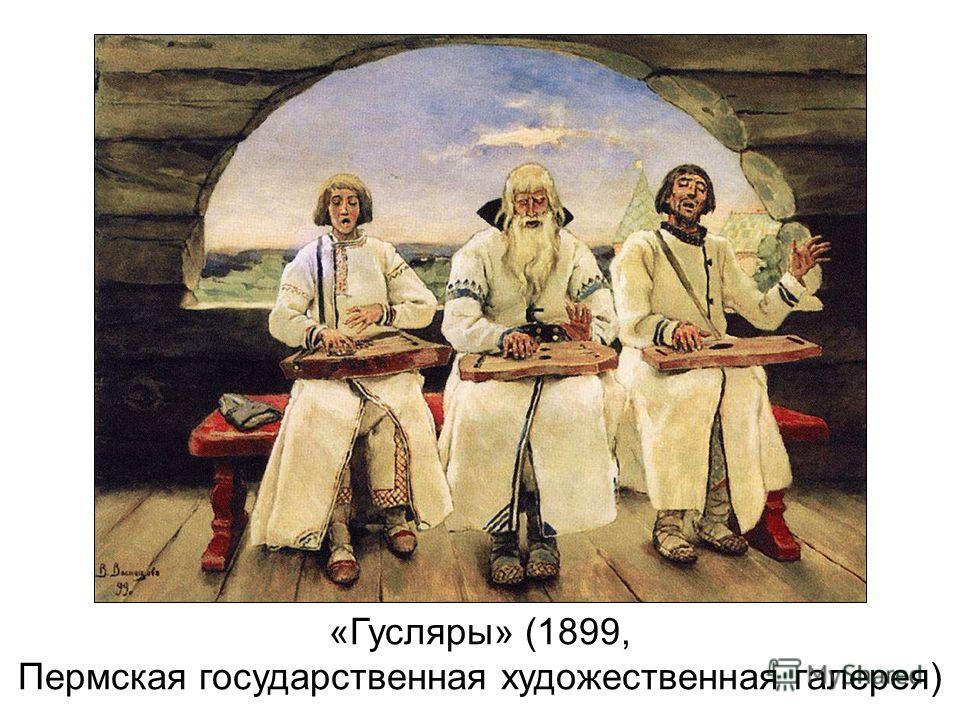 ГУСЛЯРЫ
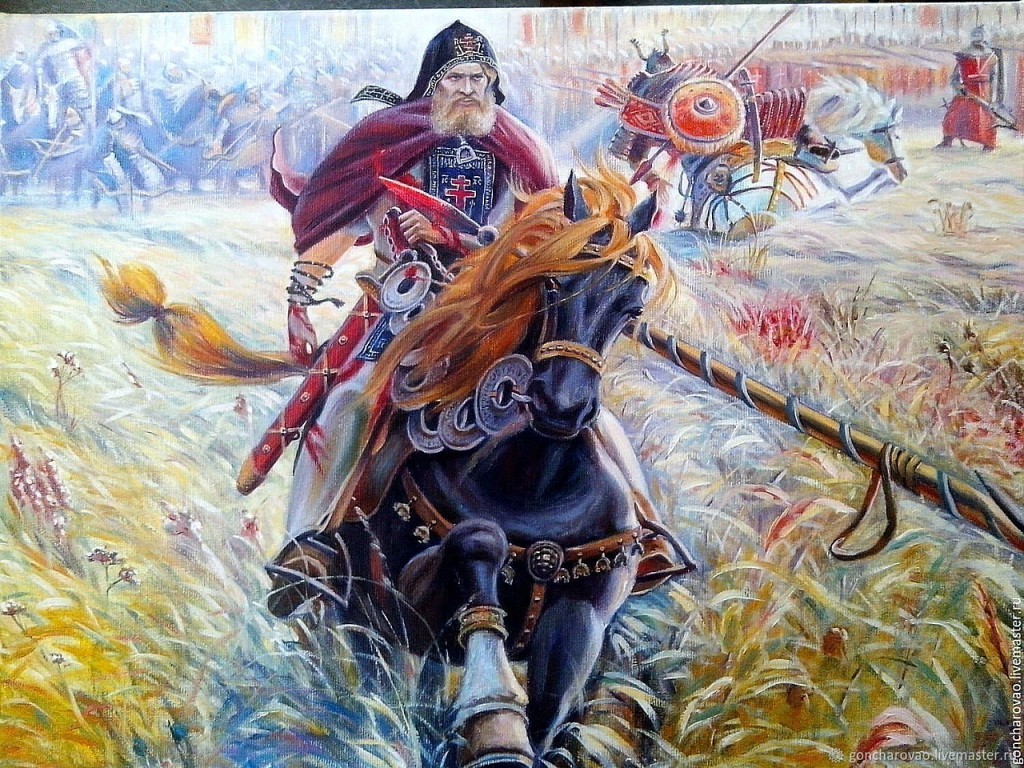 КНЯЗЬ ПЕРЕСВЕТ
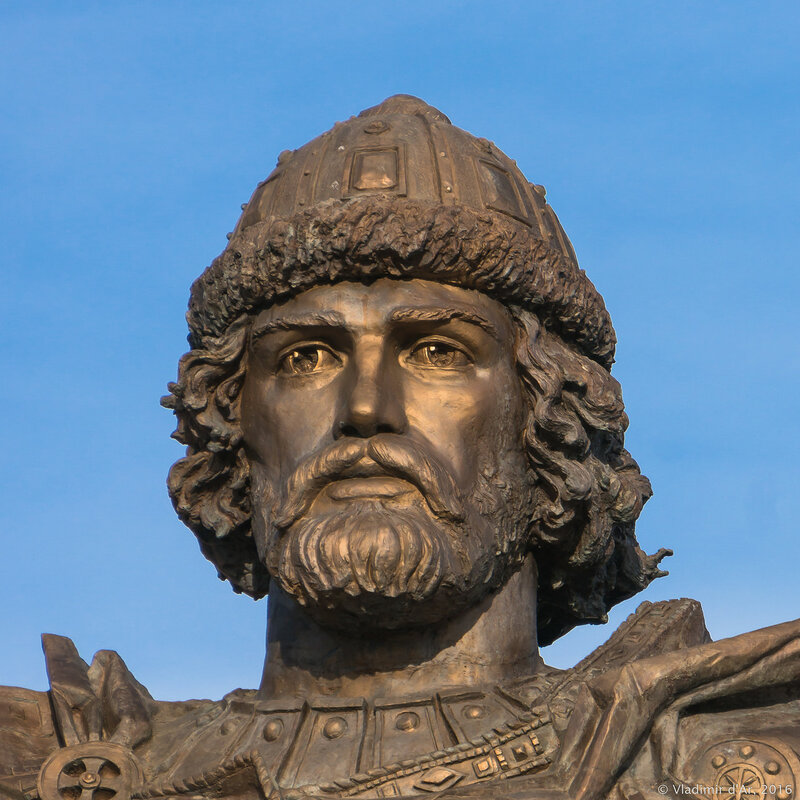 КНЯЗЬ  ВЛАДИМИР
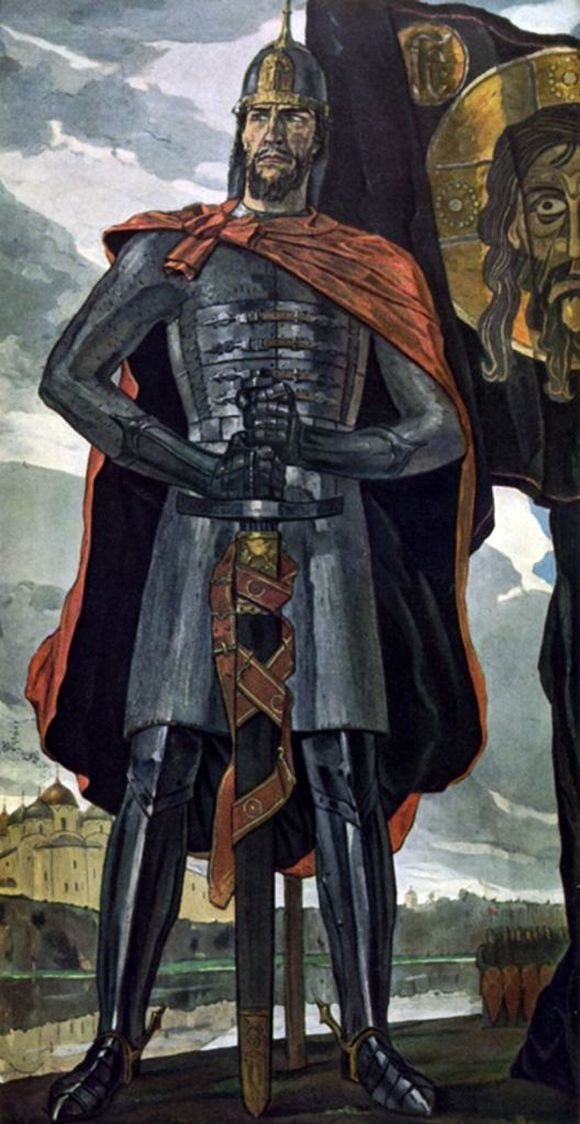 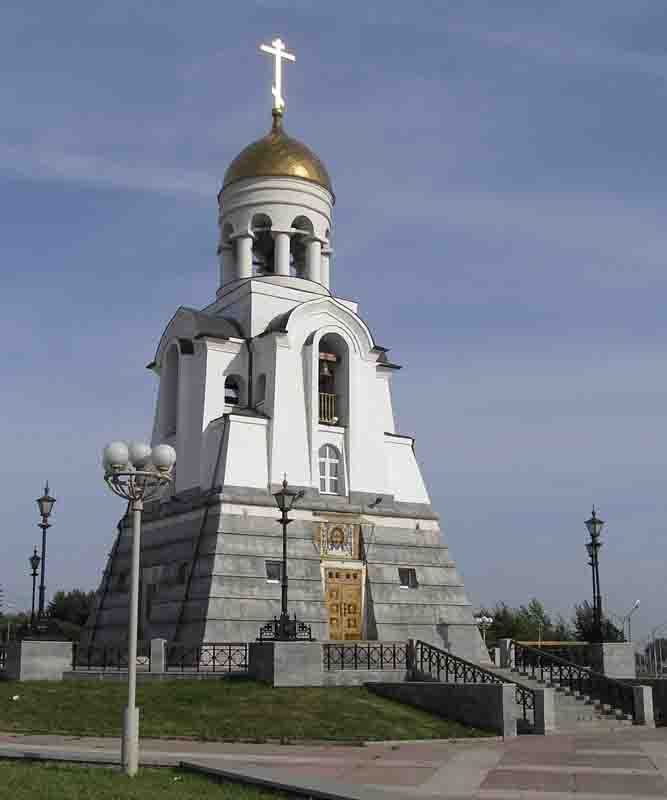 ЧАСОВНЯ В ЧЕСТЬ 
ПОЛКОВОДЦА
АЛЕКСАНДР  НЕВСКИЙ
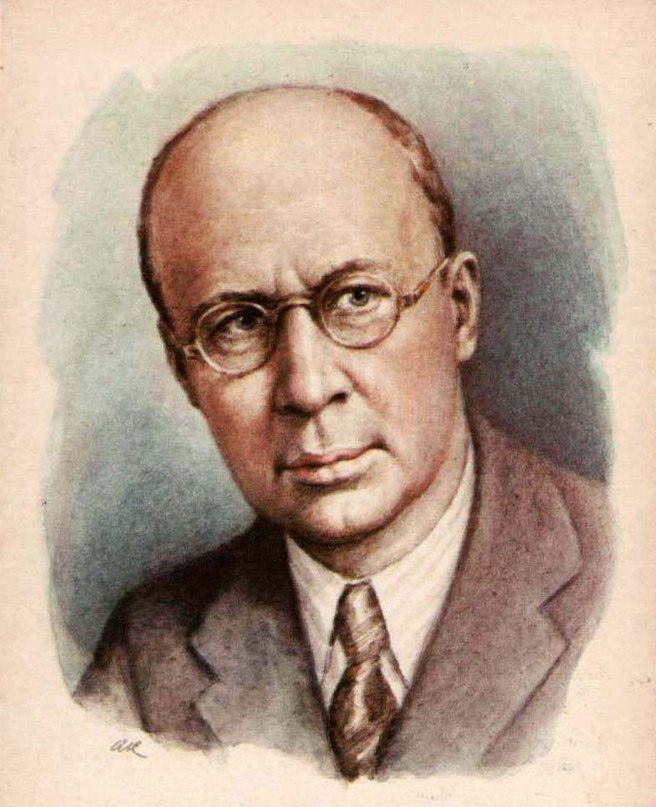 СЕРГЕЙ  ПРОКОФЬЕВ
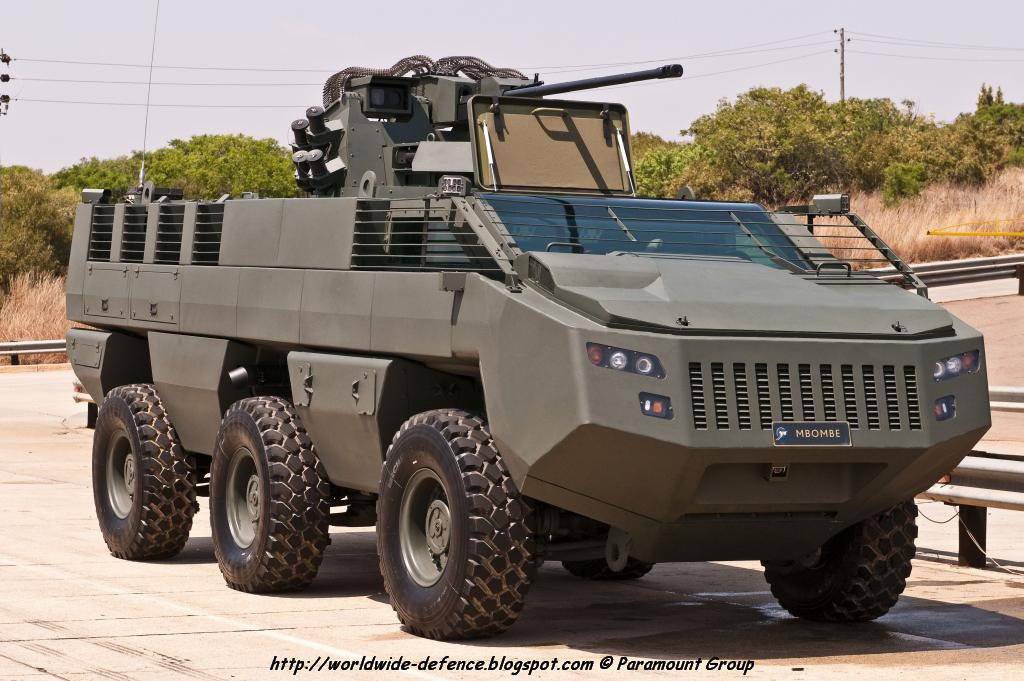 БРОНЕВИК
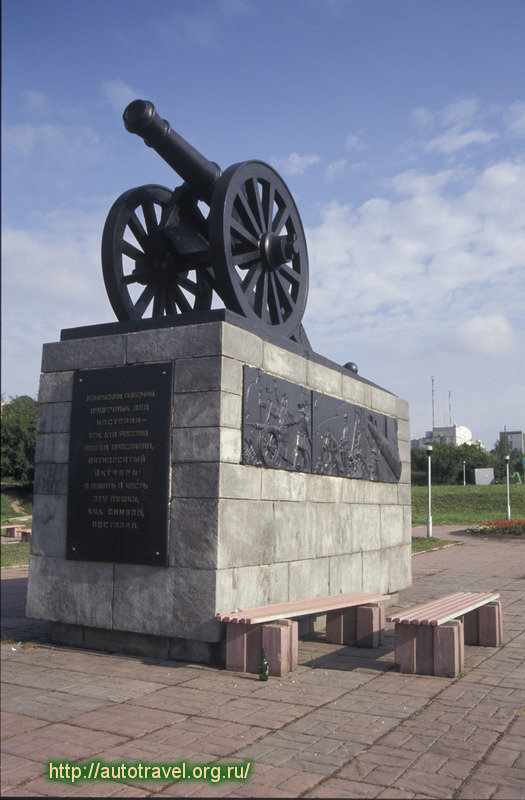 КАМЕНСК - УРАЛЬСКИЙ
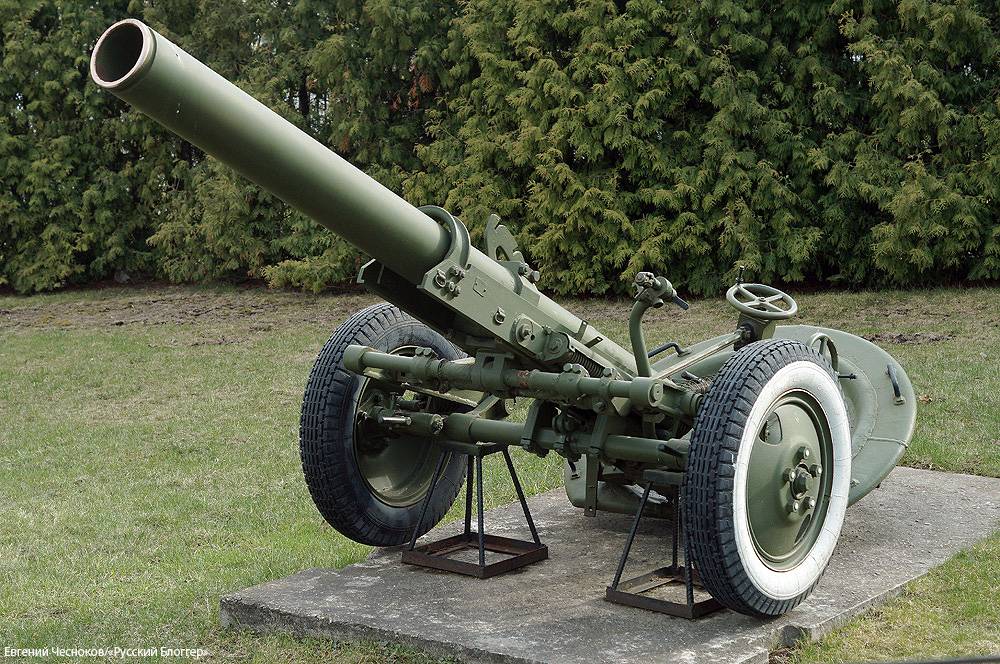 МИНОМЕТ
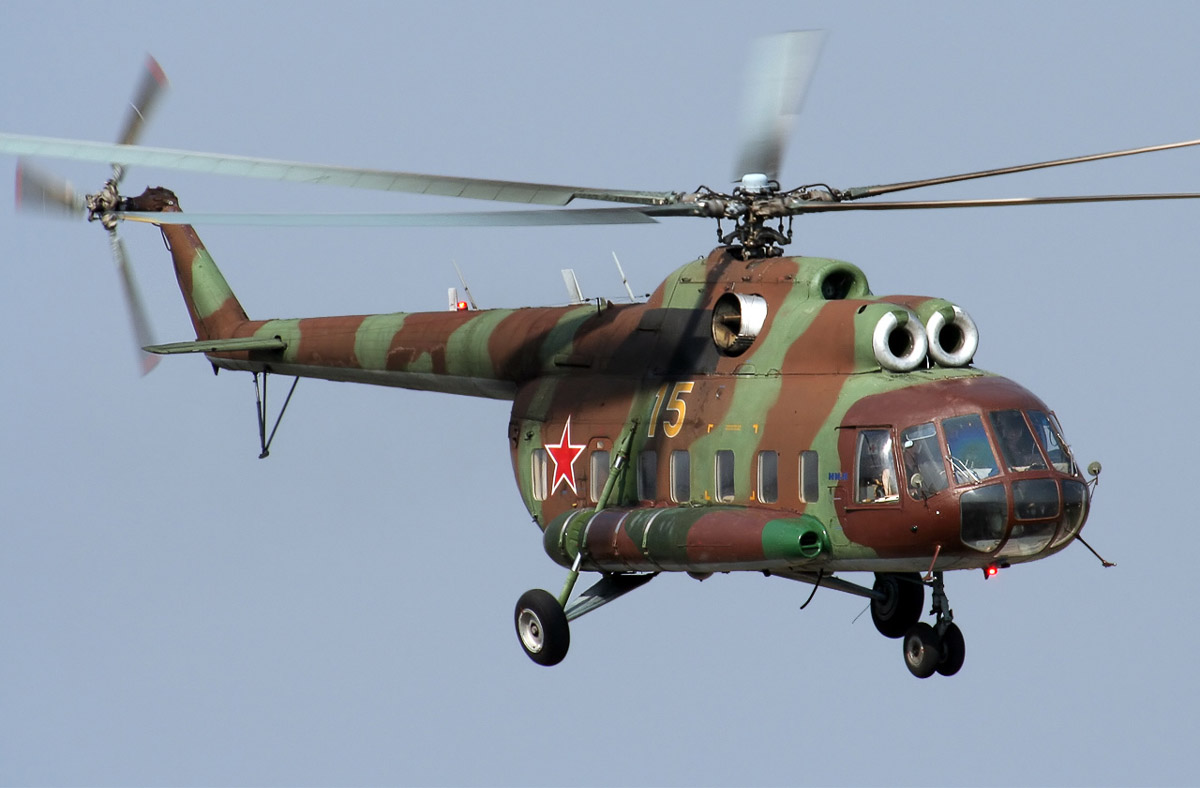 ВЕРТОЛЕТ
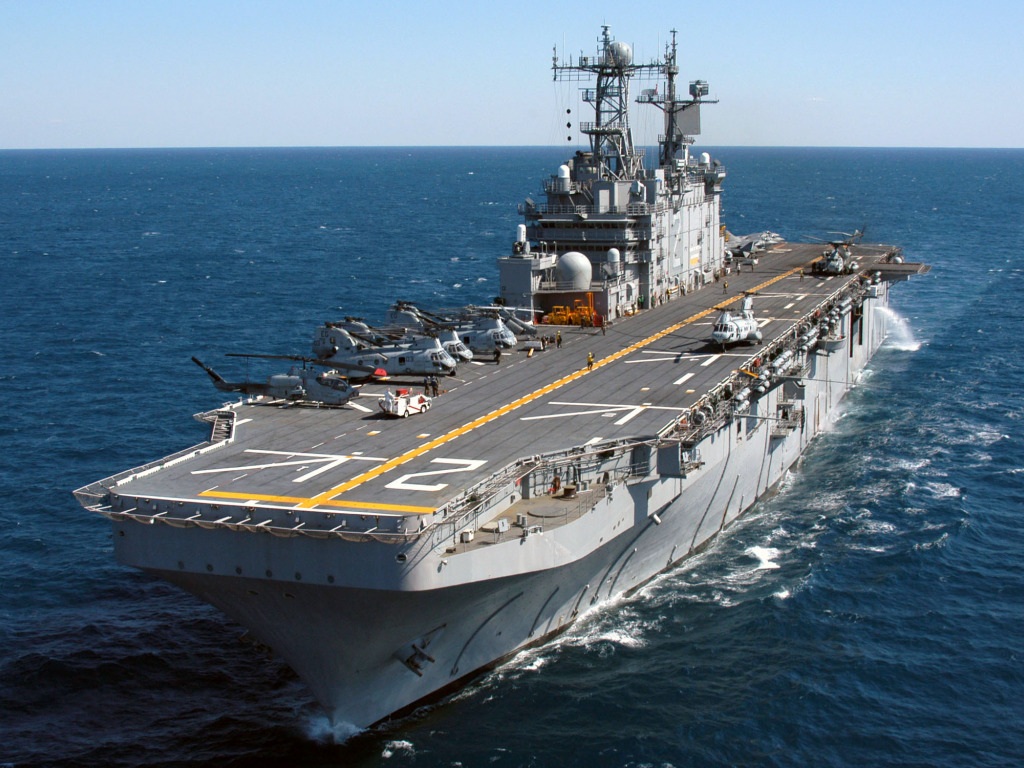 ЛИНКОРН
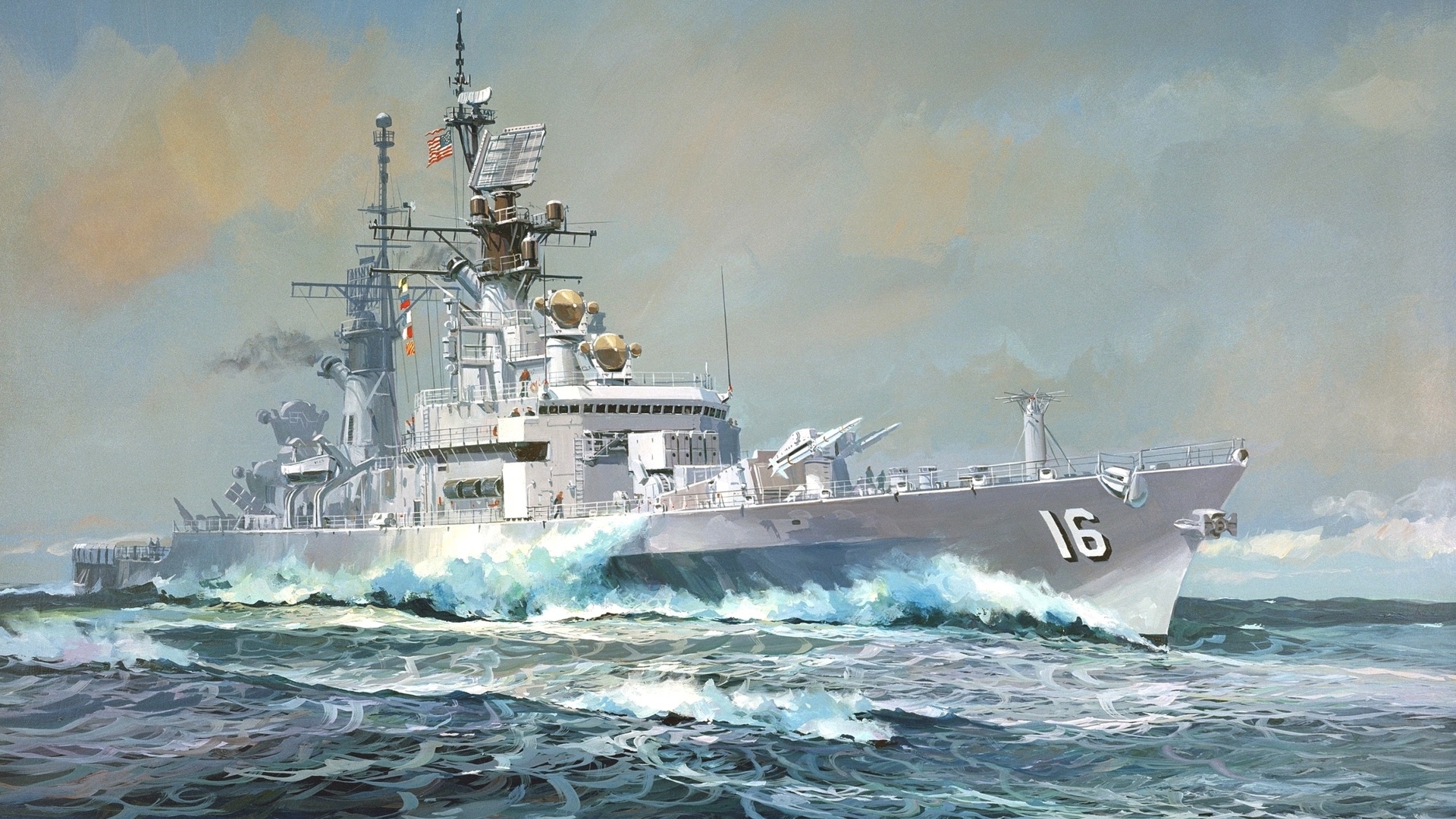 ЭСМИНЕЦ
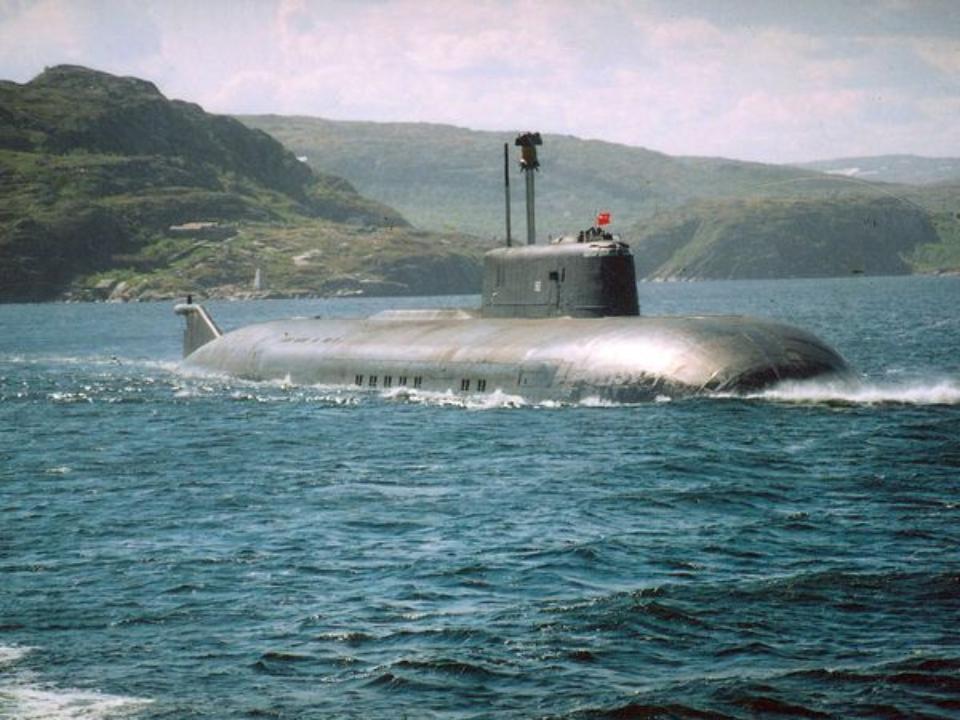 ПОДВОДНАЯ ЛОДКА
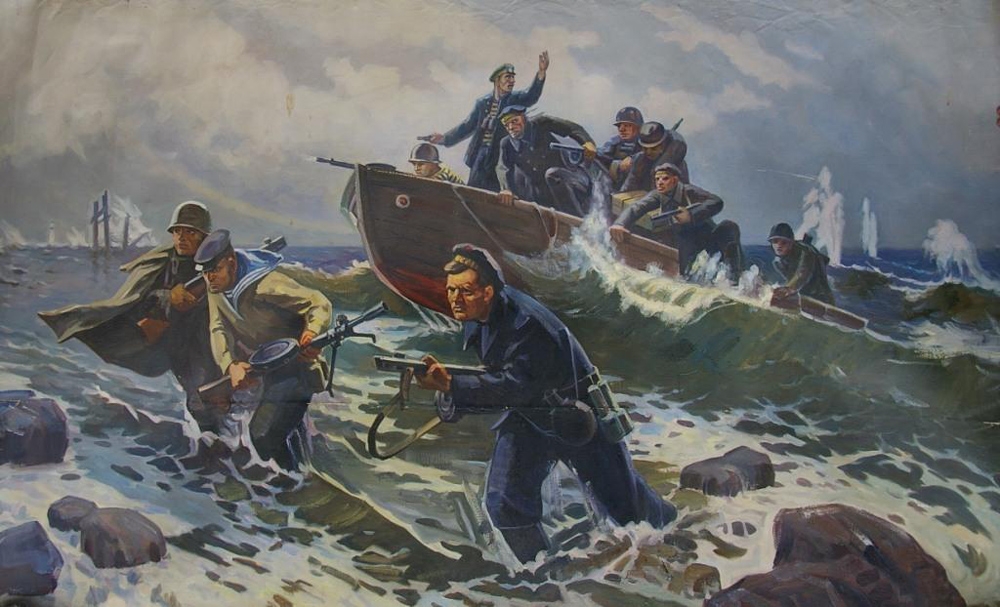 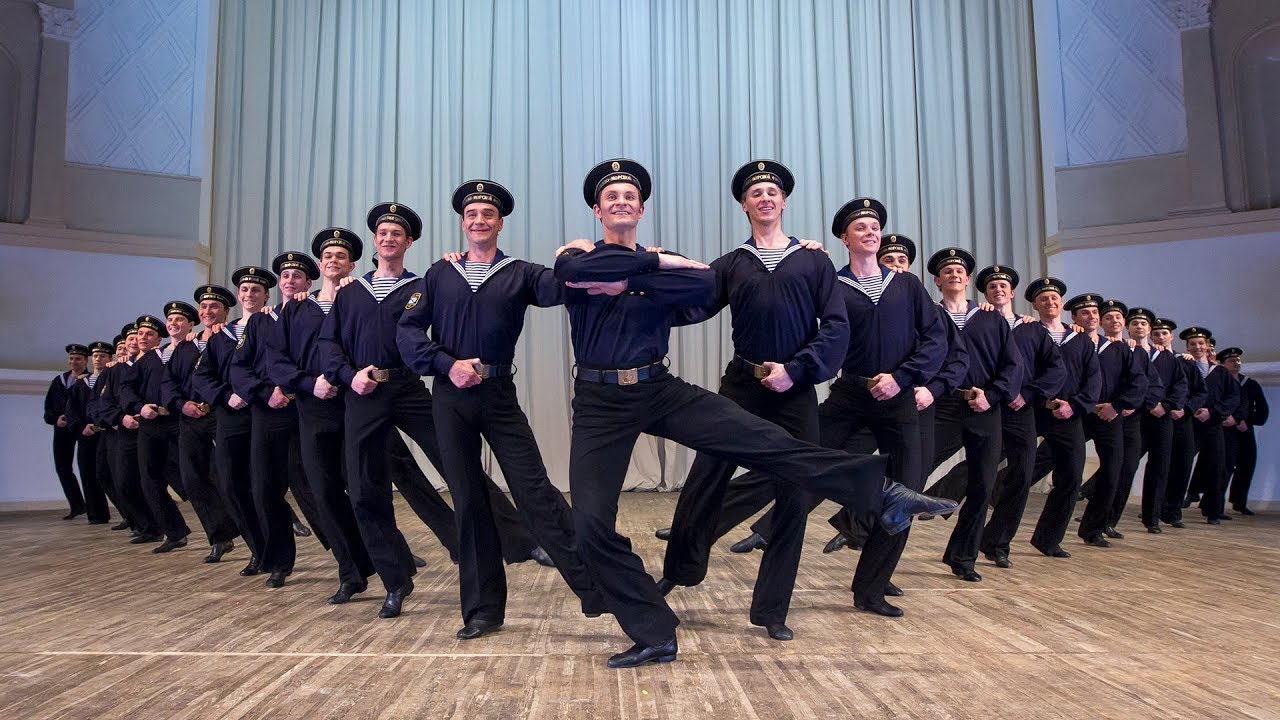 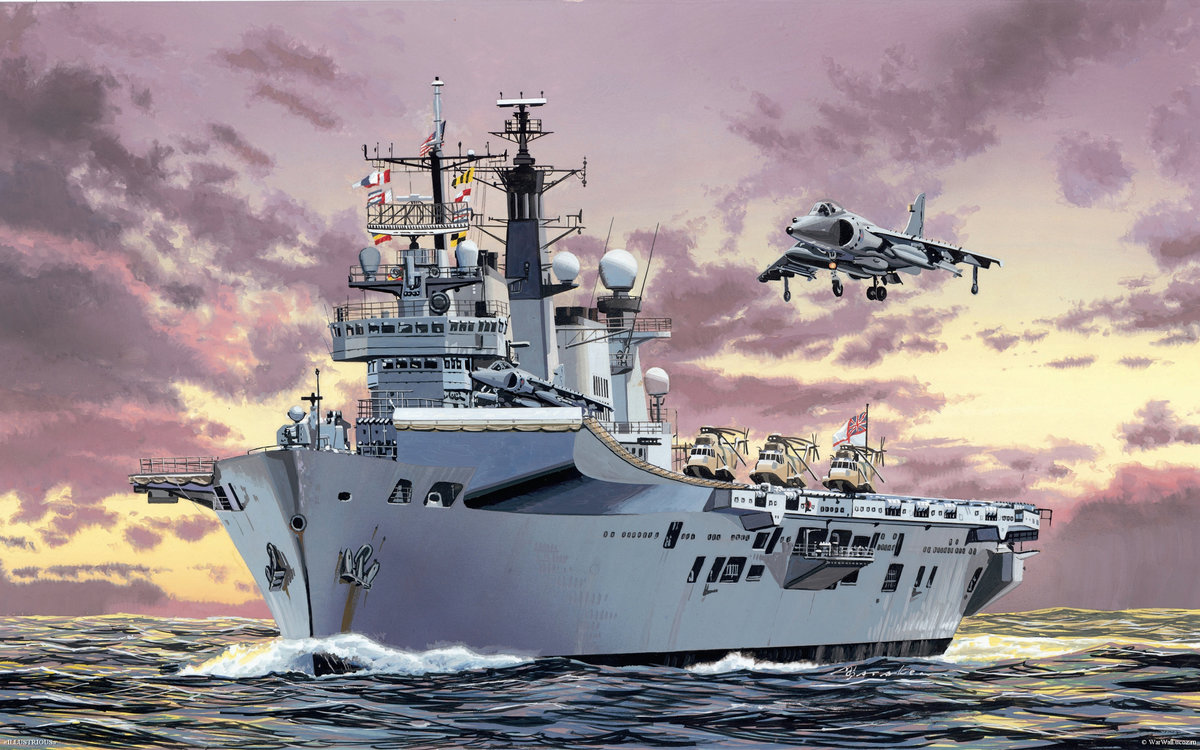 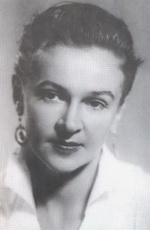 ЛЮДМИЛА   ЛЯДОВА
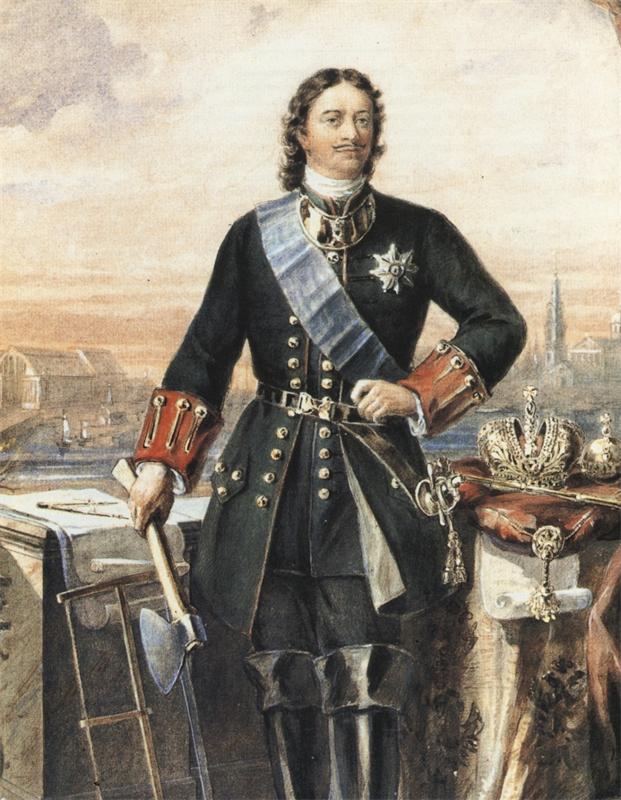 ПЕТР ПЕРВЫЙ
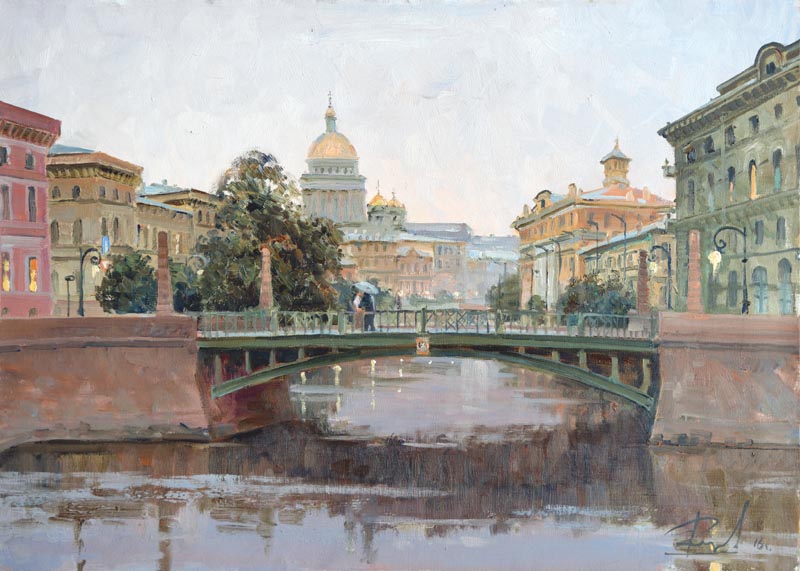 САНКТ - ПЕТЕРБУРГ
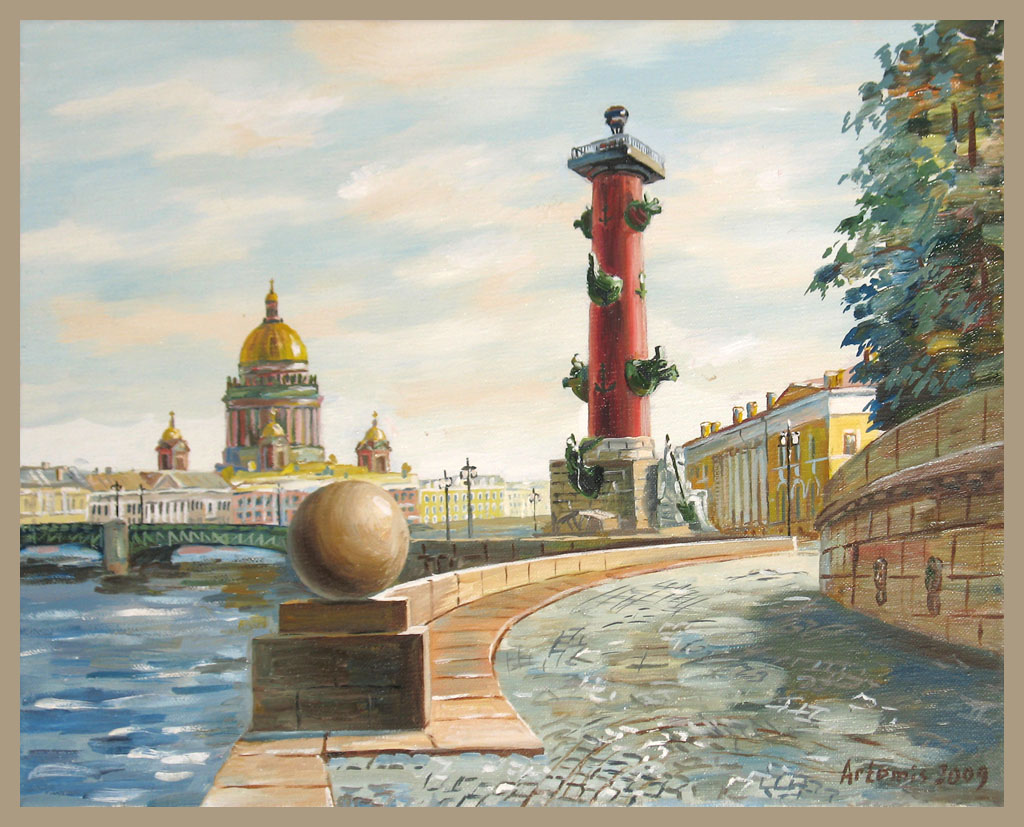 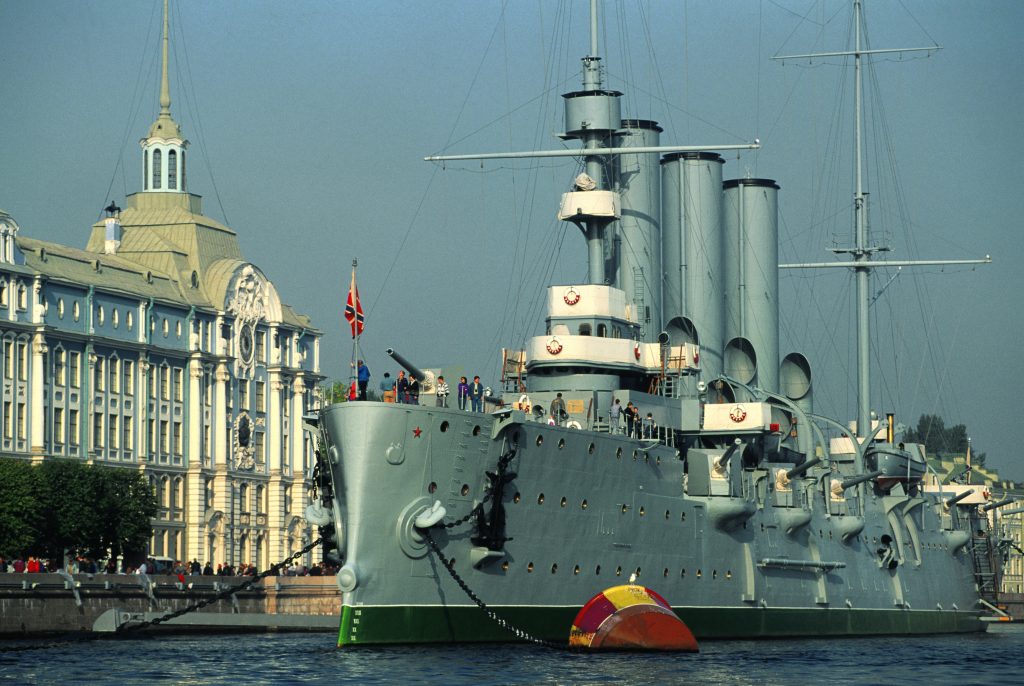 КРЕЙСЕР «АВРОРА»
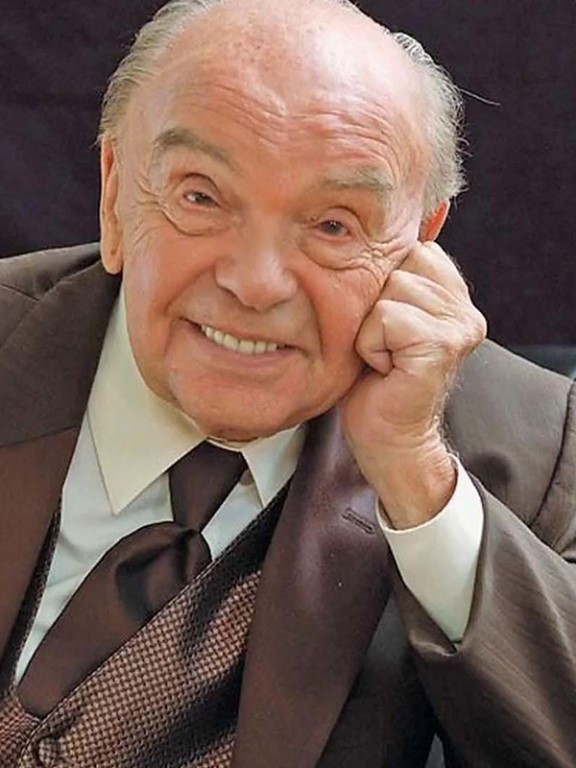 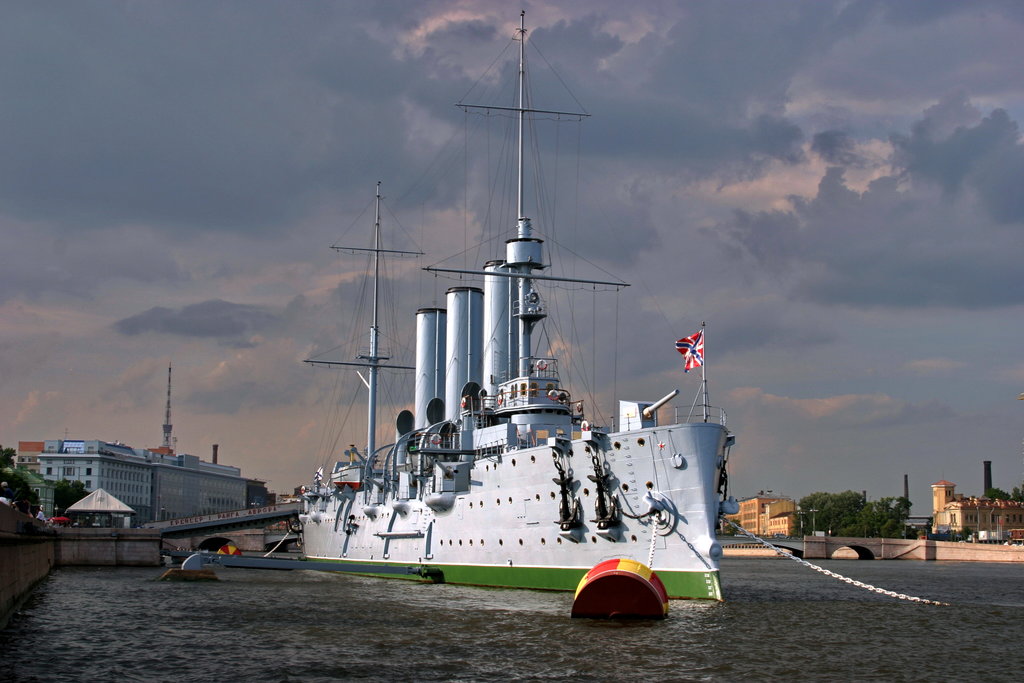 ВЛАДИМИР ШАИНСКИЙ
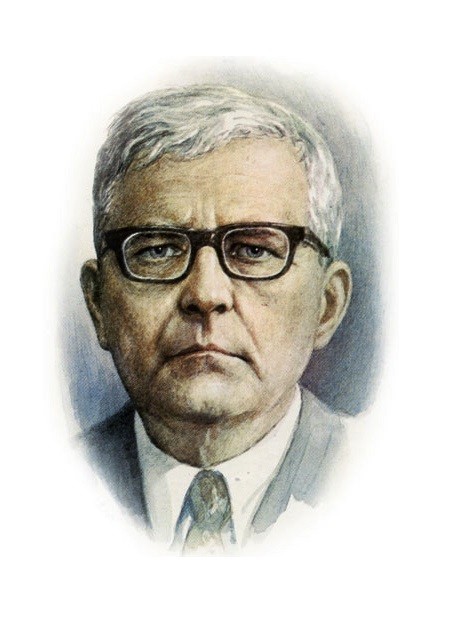 ДМИТРИЙ  ШОСТАКОВИЧ
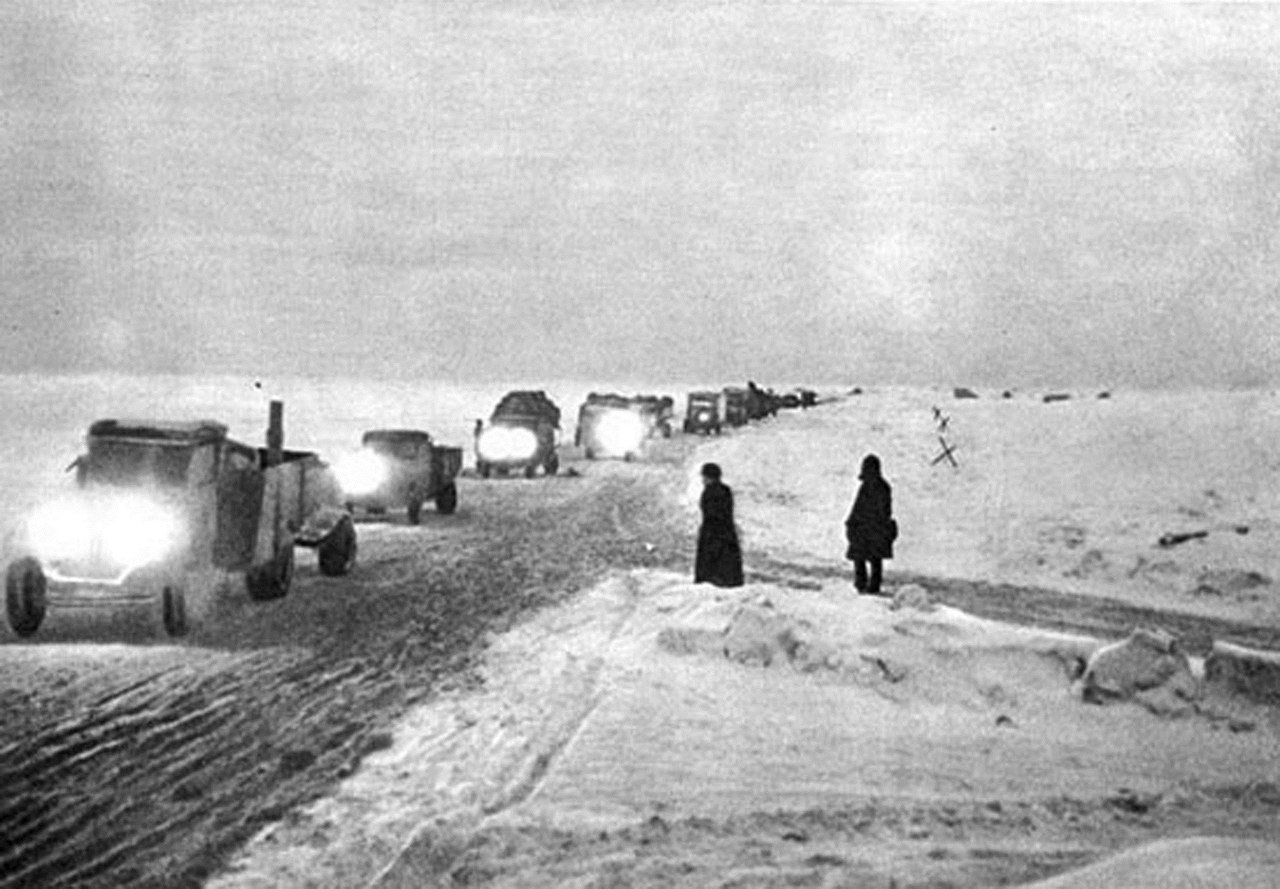 ДОРОГА  ЖИЗНИ
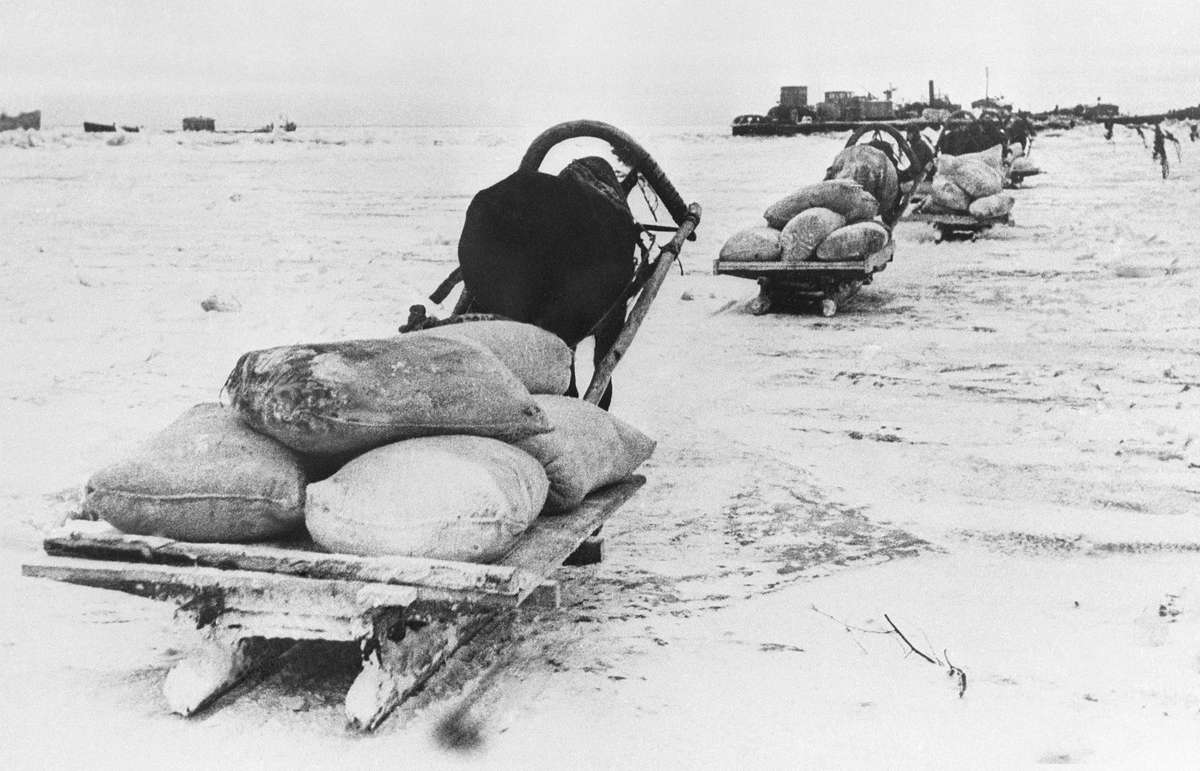 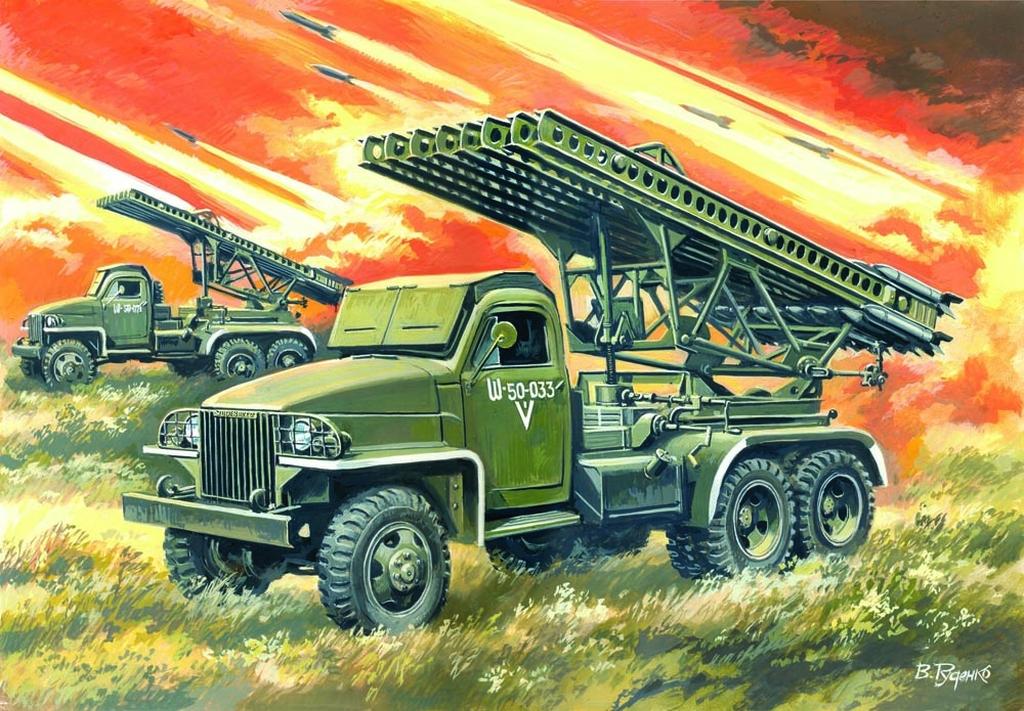 КАТЮША
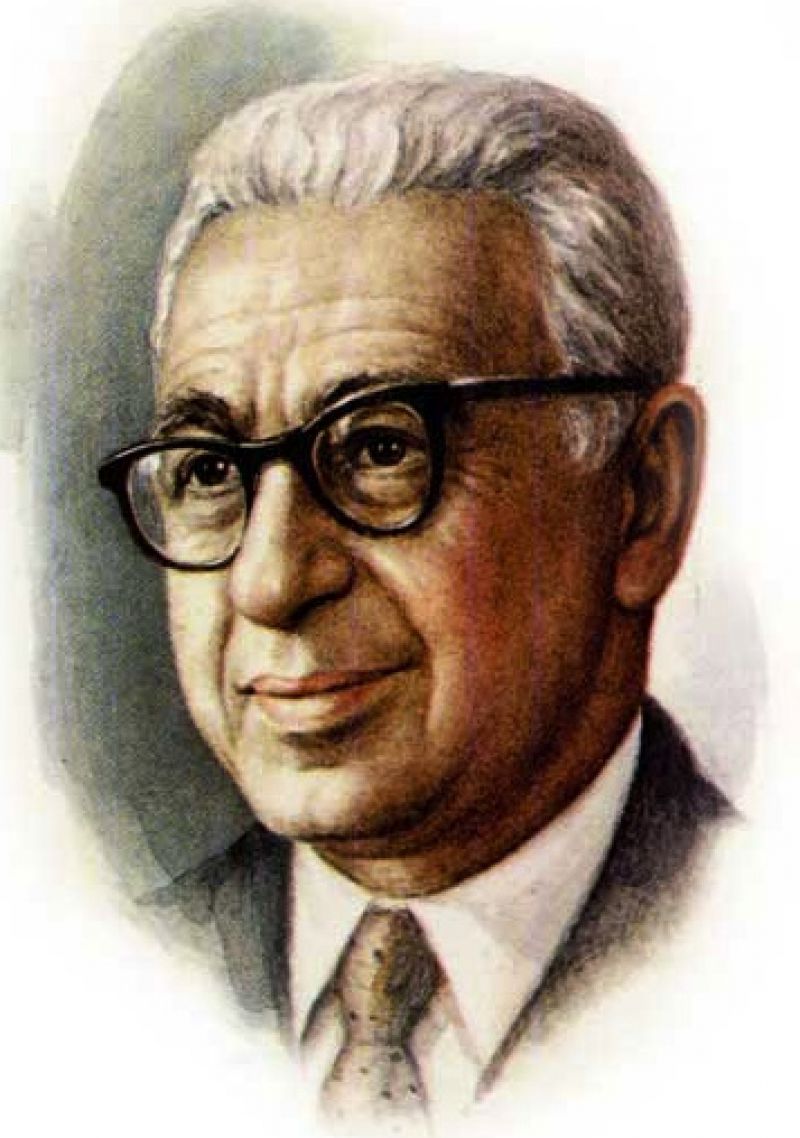 М. БЛАНТЕР
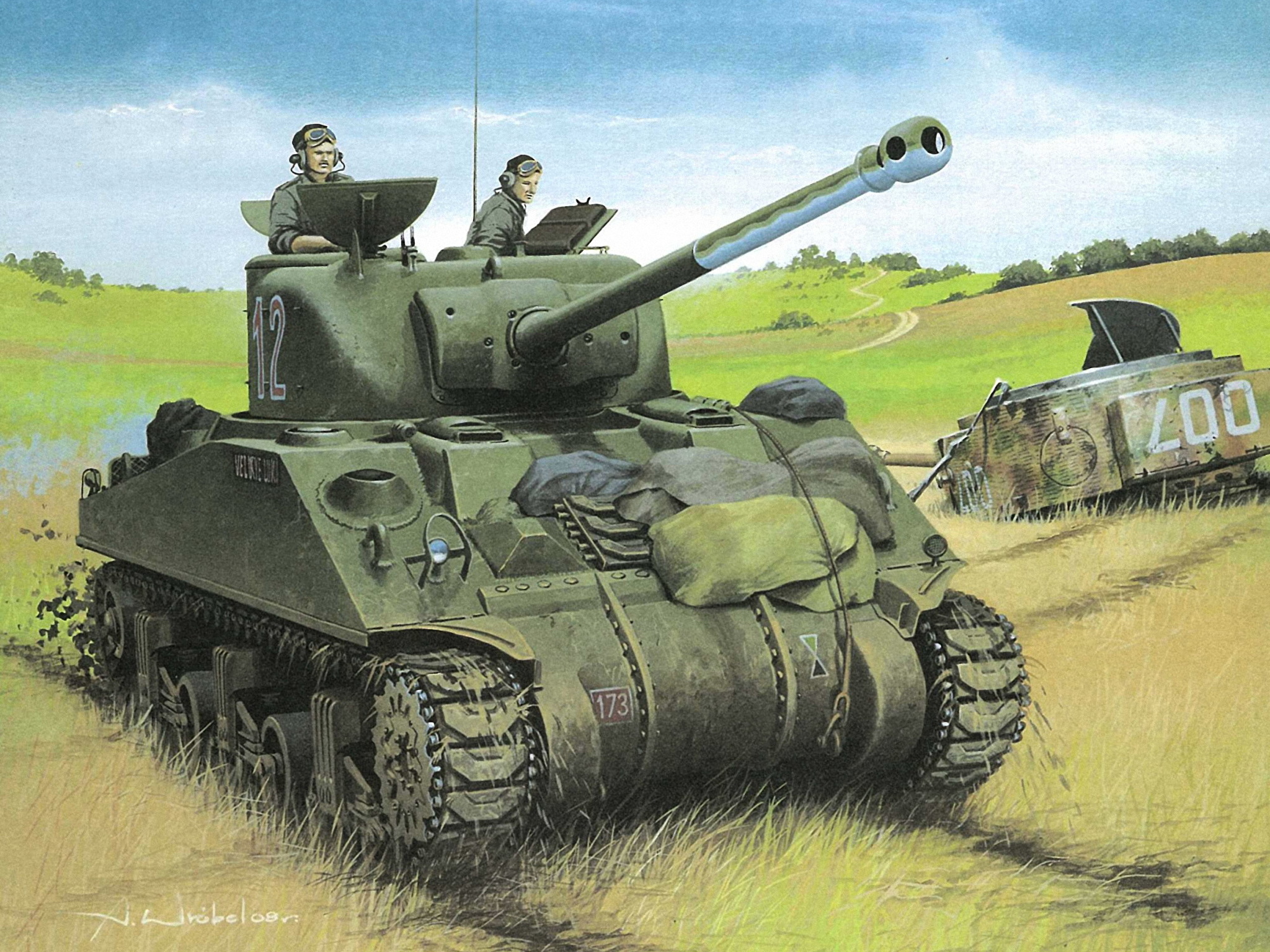 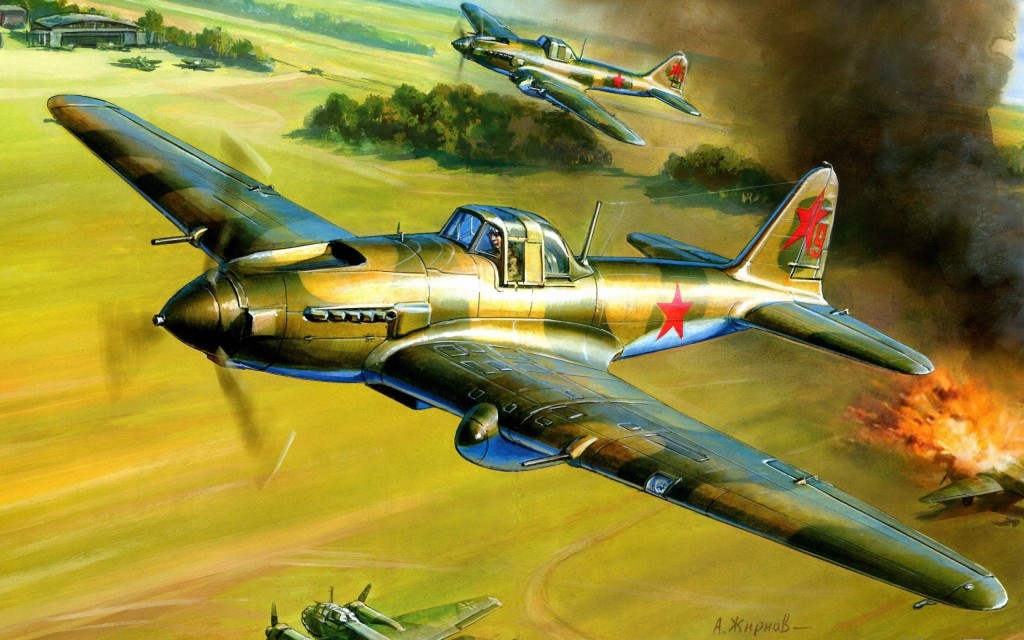 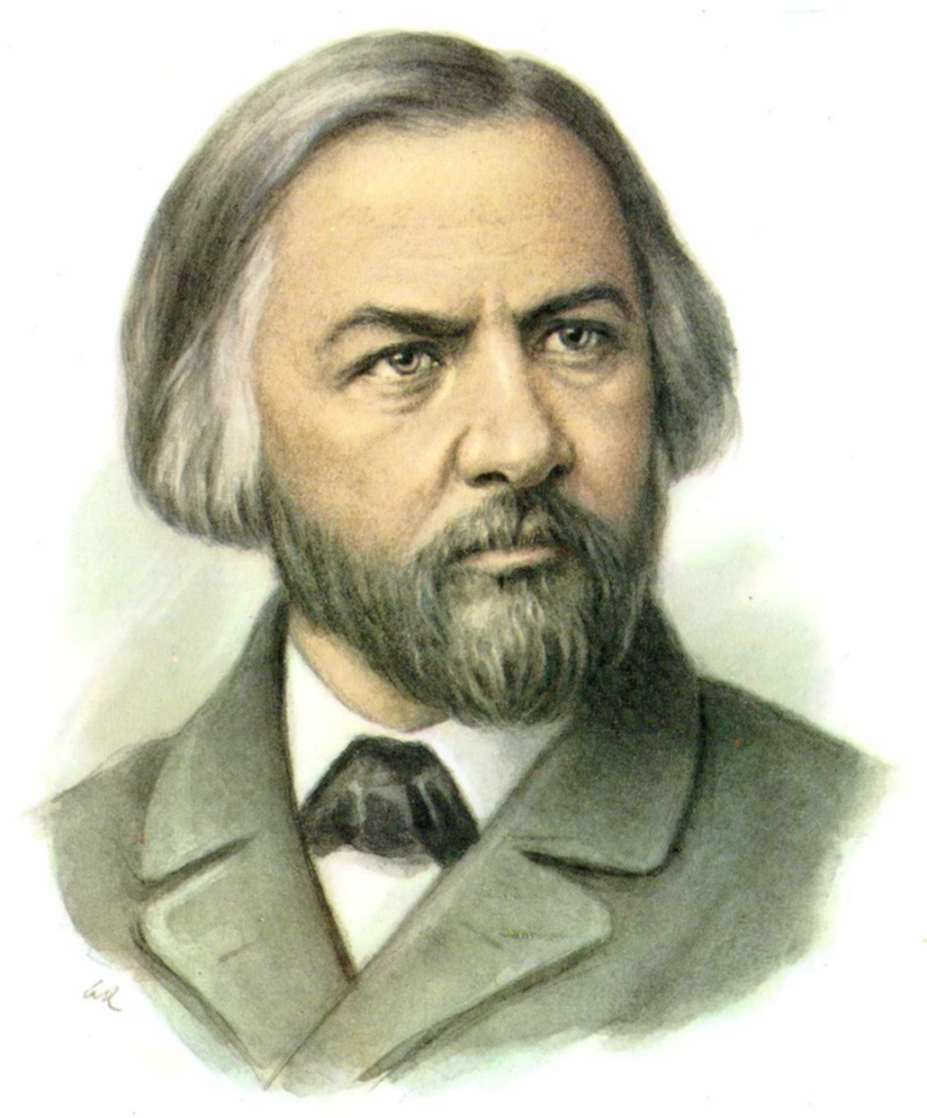 МИХАИЛ  ГЛИНКА
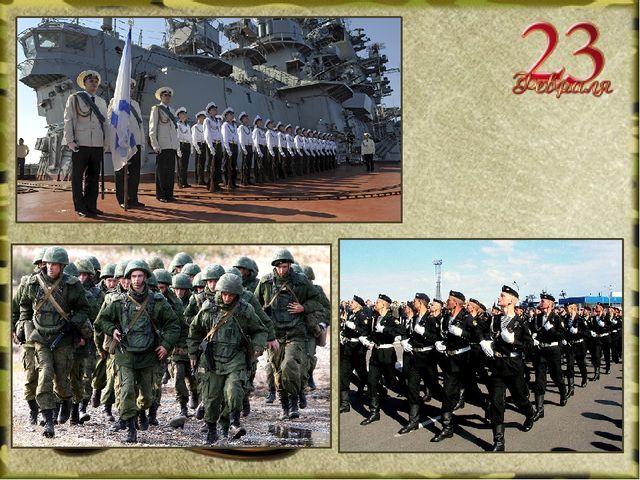 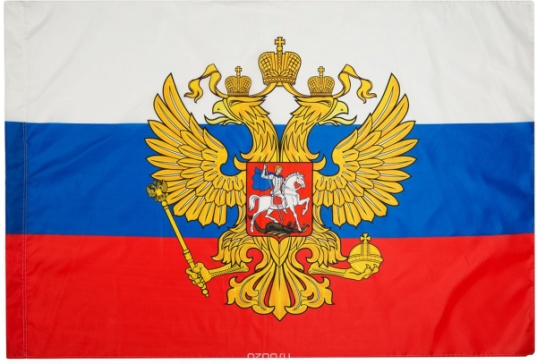